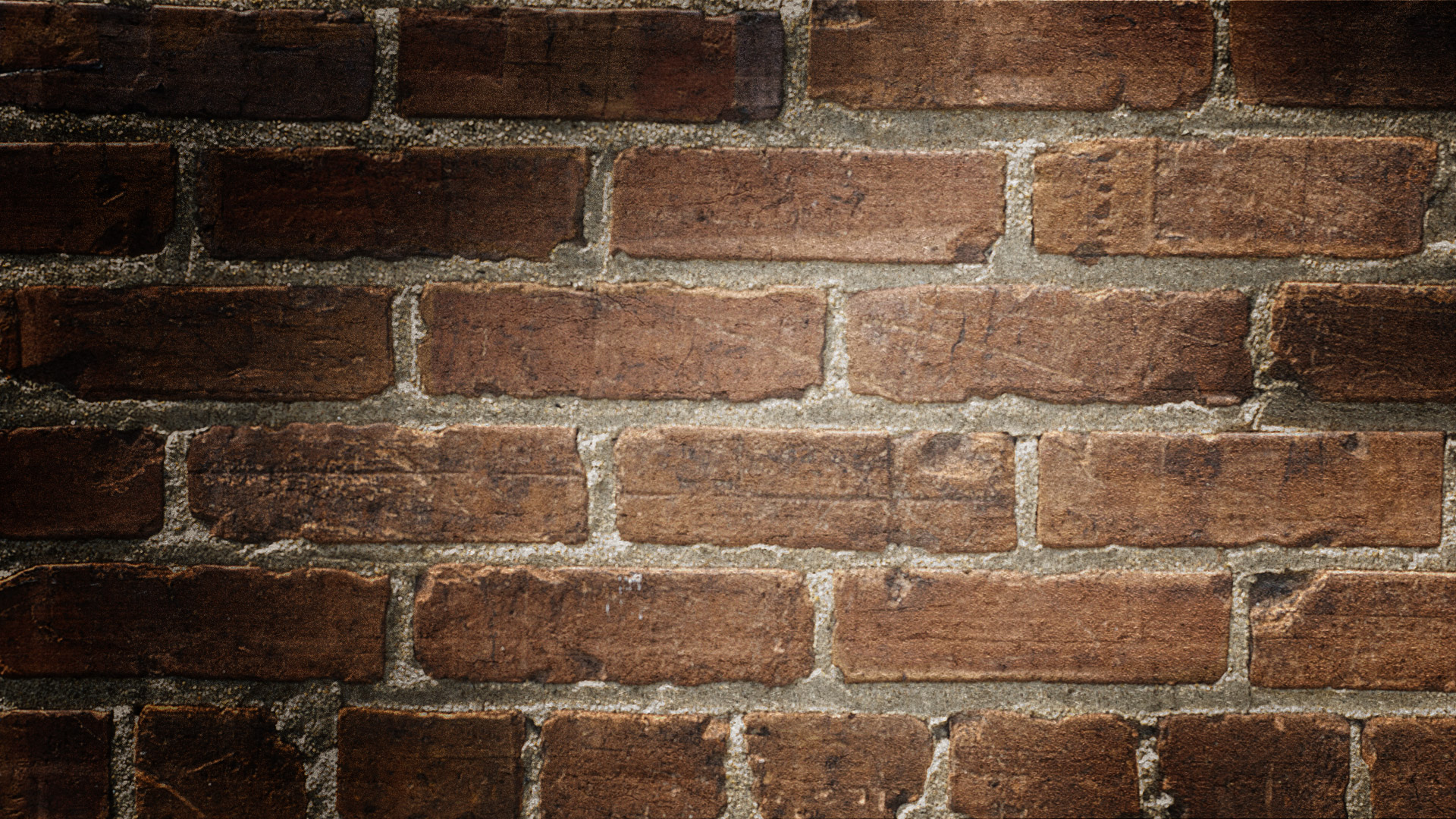 Chapter 28Progressivism and the Republican Roosevelt1901-1912
The progressive movement started  at the beginning of the 20th Century
 It sought to use the government to improve human welfare, and they fought monopolies, corruption, inefficiency, and social injustice
Progressive Roots
Henry Demarest Lloyd was critical of the Standard Oil Company in 1894 with his book, Wealth Against Commonwealth
Jacob A. Riis shocked middle-class Americans in 1890 with How the Other Half Lives, which described the slums of New York
Socialists and feminists were at the front of social justice
Raking Muck with the Muckrakers
Muckrakers -  reform-minded journalists who wrote articles in magazines that exposed corruption and scandal
President Roosevelt coined this term
reporters went after trusts and politicians
1902, New York reporter, Lincoln Steffens wrote "The Shame of the Cities" - unmasked corrupt alliance between big business and municipal government (political Machines)
Ida M. Tarbell published a devastating depiction of the Standard Oil Company
David G. Phillips published a series, "The Treason of the Senate" in Cosmopolitan that charged that 75 of the 90 senators did not represent the people, but they rather represented railroads and trusts
Some of the most effective attacks of the muckrakers were directed at social evils.  
The suppression of America's blacks was shown in Ray Stannard's Following the Color Line (1908)
John Spargo wrote of the abuses of child labor in The Bitter Cry of the Children (1906).
Political Progressivism
Progressive reformers were mainly middle-class men and women.
The progressives sought 2 goals:  
1) To use state power to control trusts
2) To improve the common person's conditions of life and labor
Progressives wanted to regain the power that had shifted from the hands of the people into those of the "interests."  
supported the "initiative" so that voters could directly propose legislation
SUPPORTED the "referendum" and the "recall," which allowed voters to directly vote on laws to remove corrupt elected officials, respectively
The progressive reformers convinced Congress to pass the 17th Amendment in 1913.  
established the direct election of U.S. senators.
Progressivism in the Cities and States
States used public utility commissions to regulate railroads and trusts. 
Robert M. La Follette, governor of Wisconsin, took control from the corrupt corporations and returned it to the people
Governor of California, Hiram W. Johnson helped to break the grip of the Southern Pacific Railroad on California politics in 1910
Progressive Women
Women formed clubs in which they discussed and proposed solutions for societal problems (club movement)
included the Women's Trade Union League and the National Consumers League
Florence Kelley took control of the National Consumers League in 1899 
mobilized female consumers to pressure for laws safeguarding women and children in the workplace
Muller vs. Oregon (1908), Supreme Court ruled that it was constitutional to enact laws that specifically protected women factory workers
Lochner vs. New York (1905) invalidated a New York law that limited the work day to 10 hours for bakers - law was eventually upheld in 1917
Following a series of factory accidents, several states passed stronger laws regulating the working conditions in factories
Woman's Christian Temperance Union (WCTU) was a large anti-alcohol women's group
TR's Square Deal for Labor
President Roosevelt believed in the progressive reform
enacted a "Square Deal" program that consisted of 3 parts:  
control of the corporations
consumer protection
conservation of natural resources
1902 -  coal miners in PA went on strike and demanded a 20% raise in pay and a workday decrease from 10 hours to 9 hours
mine spokesman, George F. Baer refused to negotiate, President Roosevelt stepped in and threatened to operate the mines with federal troops
A deal was struck in which the miners received a 10% pay raise and 9 hour workday
increasing hostilities between capital and labor forced Congress to create the Department of Commerce in 1903
provided oversight of businesses engaged in interstate commerce
TR Corrals the Corporations
Although the Interstate Commerce Commission was created in 1887, railroads were able to delay the commission's decisions by appealing to fed courts
Railroad companies historically offered incentives, in the form of rebates, to convince companies to use their rail lines. 
1903, Congress passed the Elkins Act - fined railroads that gave rebates & the shippers that accepted 
Congress passed the Hepburn Act of 1906 -  restricted free passes and expanded the Interstate Commerce Commission. 
Free passes:  rewards offered to companies, in the form of free shipments; given to companies to encourage future business
1902, President Roosevelt challenged the Northern Securities Company, a railroad trust company that sought to achieve a monopoly of the railroads in the Northwest
Supreme Court upheld the President and the trust was forced to be dissolved
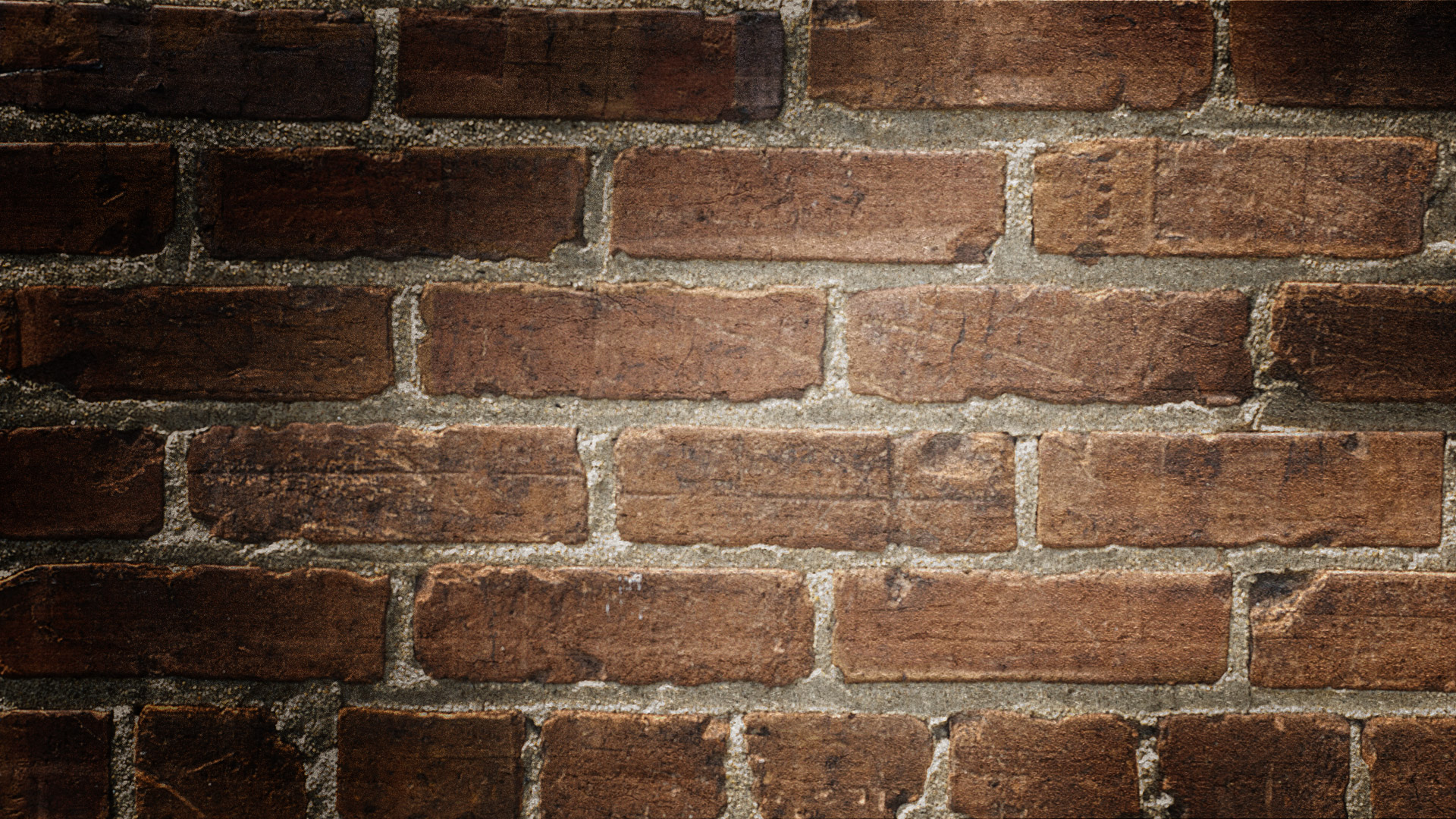 Caring for the Consumer
After botulism was found in American meats, foreign governments threatened to ban all American meat imports
President Roosevelt passed the Meat Inspection Act of 1906  
stated that the preparation of meat shipped over state lines was subject to federal inspection
Pure Food and Drug Act of 1906 was designed to prevent the adulteration and mislabeling of foods and pharmaceuticals
first step towards conservation came with the Desert Land Act of 1887 - fed gov’t sold dry land cheaply on the condition that the purchaser would irrigate the soil within 3 years 
more successful step was the Forest Reserve Act of 1891 - authorized the president to set aside public forests as national parks and other reserves.  
Carey Act of 1894 distributed federal land to the states on the condition that it be irrigated and settled
President Roosevelt, a naturalist and rancher, convinced Congress to pass the Newlands Act of 1902, which authorized the federal government use money from the sale of public lands in western states to develop irrigation projects
1900, Roosevelt, attempting to preserve the nation's shrinking forests, set aside 125 million acres of land in federal reserves.
Under President Roosevelt, professional foresters and engineers developed a policy of "multiple-use resource management”
 sought to sustainably use federal lands for recreation, logging, watershed protection, and cattle grazing
Earth Control
The "Roosevelt Panic" of 1907
Roosevelt re-elected as president in 1904
made it known that he would not run for a 3rd term
panic of 1907 was a short economic downturn that resulted in financial reforms
Congress passed the Aldrich-Vreeland Act in 1908, which authorized national banks to issue emergency currency in the event of a currency shortage
The Rough Rider Thunders Out
For the election of 1908, the Republican Party chose William Howard Taft, secretary of war to Theodore Roosevelt
The Democratic Party chose William Jennings Bryan
William Howard Taft won the election of 1908
During Roosevelt's presidency, Roosevelt greatly enlarged the power of the presidential office, and he helped shape the progressive movement
also opened the eyes of Americans to the fact that they shared the world with other nations – BUT STILL SAW US AS MODEL FOR OTHER DEVELOPING NATIONS
Taft:  A Round Peg in a Square Hole
President Taft was not an adept political leader, such as Roosevelt
He generally adopted an attitude of passivity towards Congress
The Dollar Goes Abroad as a Diplomat
Taft encouraged Wall Street bankers to invest in foreign areas of strategic interest to the United States (dollar diplomacy)
American bankers thus strengthened American defenses and foreign policies, while bringing prosperity to America
Japan and Russia controlled the railroads in China's Manchuria. 
Taft feared this monopoly would eventually hurt American merchants
1909, Secretary of State Philander C. Knox proposed that Americans buy the Manchurian railroads and then turn them over to China.  
Both Japan and Russia rejected the selling of their railroads.
Taft the Trustbuster
Taft brought 90 lawsuits against trusts during his 4 years in office, as opposed to Roosevelt's 44 suits in 7 years
1911, the Supreme Court ordered the dissolution of the Standard Oil Company, stating that it violated the Sherman Anti-Trust Act of 1890
Also in 1911, the Supreme Court laid out its "rule of reason" doctrine
stated that a trust was illegal only if it unreasonably restrained trade
Taft Splits the Republican Party
President Taft signed the Payne-Aldrich Bill in 1909, which placed a high tariff on many imports
his angered many Republicans because before he was elected, Taft said that he would lower the tariff
Taft was a strong conservationist, but his conservationist record was tarnished in 1910 when he fired the chief of the Agriculture Department's Division of Forestry, Gifford Pinchot, for insubordination -  Pinchot was liked by conservationists.
By the spring of 1910, the reformist wing of the Republican Party was furious with Taft, causing the Republican Party to split
The Taft-Roosevelt Rupture
1911 -  National Progressive Republican League was formed with La Follette as its leading candidate for the Republican presidential nomination. 
La Follette was chosen because it was assumed that Roosevelt would not re-run for election
February 1912, Theodore Roosevelt decided to challenge Taft for the Republican presidential nomination, replacing La Follette 
Roosevelt and Taft became opponents because Roosevelt felt that Taft had discarded many of Roosevelt's policies
Taft won the Republican nomination after Roosevelt Republicans refused to vote at the 1912 Republican convention, claiming fraud
Roosevelt continued on as a 3rd-party candidate.
The "Bull Moose" Campaign of 1912
Democrats chose Woodrow Wilson as their presidential candidate for the election of 1912.  
saw Wilson as a reformist leader who could beat the Republican party's candidate, Taft
had a strong progressive platform – New freedom - called for stronger antitrust laws, banking reform, and tariff reductions, and favored small enterprise, entrepreneurship, and the free functioning of unregulated and un-monopolized markets, but they did not support social-welfare programs that Roosevelt supported
Theodore Roosevelt ran again in the election as a 3rd party candidate for the Progressive Republican party  (aka – Bull Moose)–New Nationalism program, which supported stronger control of trusts, woman suffrage, and programs of social welfare
Both candidates favored a more active government role in economic and social affairs, but they disagreed over specific strategies
Roosevelt shot during the campaign, he recovered after a couple of weeks.
Taft and Roosevelt split the Republican votes, giving Woodrow Wilson the presidency.
Roosevelt's Progressive Party died out because it did not have any elected officials in state and local offices.